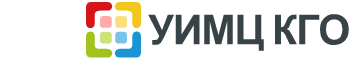 Министерство образования и науки Челябинской областиГБУ ДПО «Челябинский институт переподготовки и повышения квалификации работников образования»Управление образования администрации Копейского городского округаМУ ДПО «Учебно-информационный методический центр Копейского городского округа»
Управленческий проект

«Копейский городской округ – мир техно- и инноватики дополнительного образования»
Авторский коллектив: 

Р.И. Котрухова, руководитель МУ ДПО «УИМЦ КГО», координатор проекта

В.Н. Ваховский, директор МУДО «СЮТ», исполнитель

С.А. Житвай, заместитель руководителя  МУ ДПО «УИМЦ КГО», исполнитель
2018
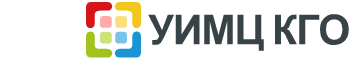 Актуальность
межведомственная координация образовательных организаций и отсутствие опорного центра, ресурсов для управления реализацией дополнительных общеобразовательных программ;

 наличие лицензионных соглашений в образовательных организациях КГО по реализации программ дополнительного образования и недостаточный уровень компетенций педагогов, ориентированных на инновационный, опережающий характер развития дополнительного образования детей;

 потребность в создании муниципального опорного центра дополнительного образования КГО и недостаточный уровнь ресурсного обеспечения МУ ДПО «УИМЦ КГО» (кадрового и материально-технического), на базе которого планируется создание опорного центра дополнительного образования.
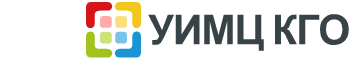 Цель - разработка, внедрение и реализация Модели управления сетью дополнительных общеразвивающих программ на территории КГО
Задачи:

 - Развитие системы дополнительного образования в КГО посредством развертывания сети ДОП через создание управленческих и педагогических условий для достижения обучающимися новых образовательных результатов.

- Создание условий для развития проектной культуры педагогов, реализующих дополнительные общеобразовательные программы ОО КГО.

- Создание банка методических материалов и оценочных инструментов, обеспечивающих достижение новых образовательных результатов системы дополнительного образования КГО. 

- Создание условий для участия семьи и общественности в управлении развитием системы ДО КГО.

- Формирование эффективной системы управления сетью ДОП КГО.
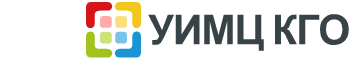 Миссия проекта 

Сеть дополнительных образовательных услуг Копейского городского округа как уникальная социальная практика развития человеческого потенциала
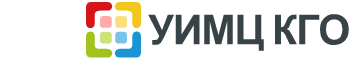 Анализ
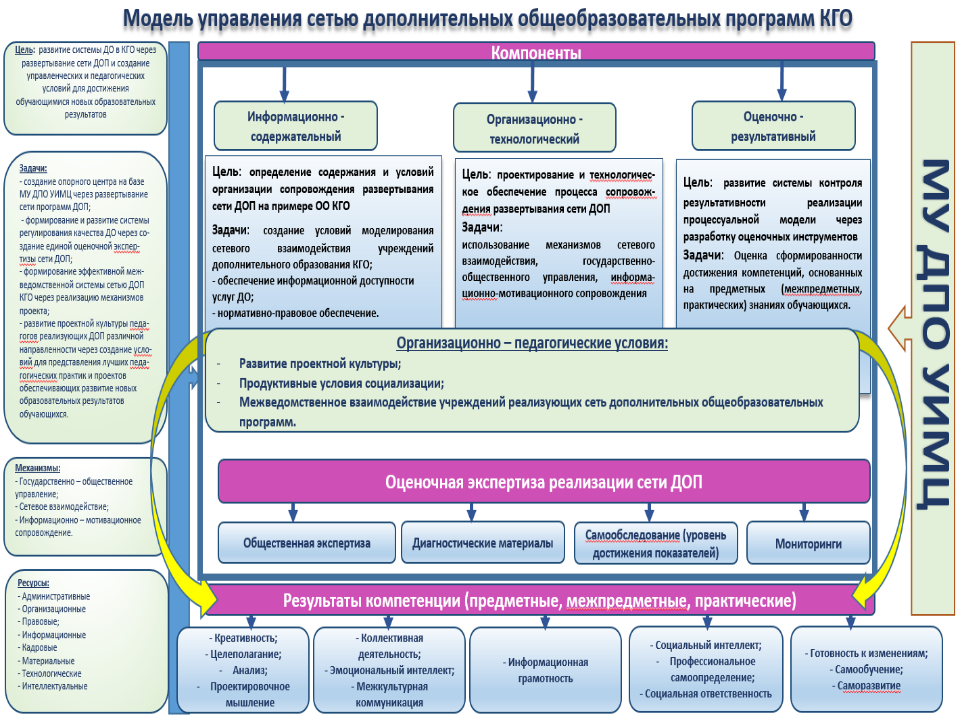 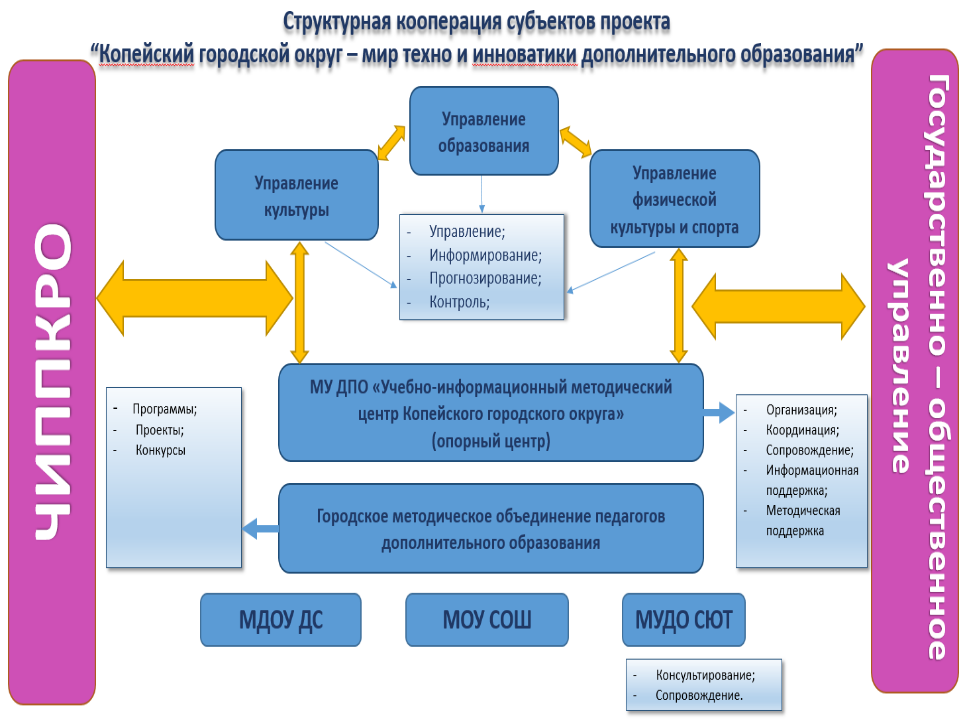 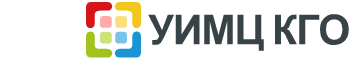 Дорожная карта проекта
Ожидаемые результаты
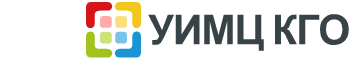 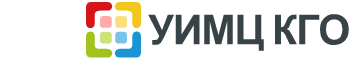 Предложения:
Обеспечить согласованность взаимодействия управления физической культуры и спорта и управления культуры в рамках развития сетевого взаимодействия по реализации дополнительных общеобразовательных программ;

Обеспечить работу по обучению педагогов и прохождение КПК технической и естественнонаучной направленности в рамках соглашения  Управления образования администрации КГО с ГБУ ДО ДЮТТ;

Развивать материально – техническую обеспеченность организаций, реализующих ДОП.
Благодарим за внимание!